C9500 Užitá chemie
Mgr. Ing. Radka Kopecká, Ph.D.
175344@mail.muni.cz
1
C9500 Užitá chemie – 1 Úvod
Obsah předmětu
Úvod a organizace výuky
Surovinová základna
Paliva – ropa, uhlí, zemní plyn
Voda
Anorganické materiály – keramika, sklo, kámen
Anorganické materiály – kovy, hutní průmysl, koroze 
Organické materiály – dřevo a papír
Organické materiály – kůže a textil
Polymerní materiály syntetické 
Polymerní materiály přírodní
Pigmenty, barviva a optické zjasňovače
Léčiva a kosmetika
Potraviny
Základní chemické výroby
Nakládání s odpady
Referáty a doplňková témata
Podmínky ukončení (kolokvium)
Kolokvium – písemná forma
60% splněných zadaných úkolů
Vypracování a přednesení prezentace na stanovené téma
2
C9500 Užitá chemie – 1 Úvod
Chemie
Chemie, podobně jako biologie nebo fyzika, zkoumá určité části a vlastnosti přírody. Proto ji řadíme k tzv. přírodním vědám. Chemie je především tzv. užitá věda, tj. jejím hlavním cílem není pouze zjišťovat informace, ale především snaha získané informace prakticky využít v běžném životě.
Užitá chemie
Užitá (aplikovaná) chemie je vědecký obor zabývající se základními chemickými vlastnostmi materiálů a výrobu nových materiálů. 
Užitá chemie se zabývá aplikacemi principů a chemických teorií k zodpovězení si specificky položených otázek s cílem najít řešení reálných globálních problémů.
Tento obor slučuje především čtyři oblasti studia chemie: fyzikální chemie, chemie materiálů – organických a anorganických, chemické inženýrství a chemie životního prostředí.
3
Zápatí prezentace
Význam chemie

tvoří surovinovou základnu řady průmyslových odvětví – např. úprava vody, zemědělství, potravinářský průmysl, energetika, elektronika (výroba polovodičů), výroba chemických polotovarů, výroba a zpracování plastů, gumárenství, barvářství, farmaceutický průmysl, kosmetický průmysl, stavebnictví a řada dalších

umožňuje získávání energie (uvolněné při chemických dějích) – elektrická (galvanické články), jaderná, tepelná (oheň) a světelná (fluorescein, ohňostroje, …) energie

objasňuje chemické děje významné pro život – popisuje chemické reakce probíhající v atmosféře, vodě a půdě a chemické reakce probíhající v živých organismech,
4
Zápatí prezentace
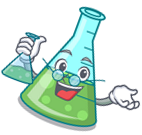 Historický vývoj chemie
Chemie je od prvopočátku zaměřena hlavně prakticky, k okamžitému využití a k výrobě, proto je chemie především vědou užitou, přestože část chemických poznatků vznikala a vyvíjela se v rámci filosofie.
Chemikové jsou „kouzelníci s hmotou“.
Pravěk

Paleolit (starší doba kamenná)
Ovládnutí ohně = ochrana před dravou zvěří, zdroj tepla a světla, příprava jídla. 
Hoření bylo první chemickou reakcí, kterou člověk ovládl a využil ke svému prospěchu. 

Neolit (mladší doba kamenná)
Vznik hrnčířství

Eneolit (pozdní doba kamenná)
Materiály – tradiční kámen a nové kovy  (zlato, stříbro a měď = 1. kov získaný z rud). 
Měď byla v době kolem 3 000 let př. n. l. postupně nahrazována slitinou mědi a cínu – bronzem.
5
Zápatí prezentace
Starověk

Odlévání bronzu








Doba železná
Železo lidé nejdříve začali používat v jeho přirozené formě – zpracovávali meteority


Rtuť - nalezena v egyptských hrobech z poloviny 2. tisíciletí př. n. l.
Dalším známým kovem starověku bylo olovo.
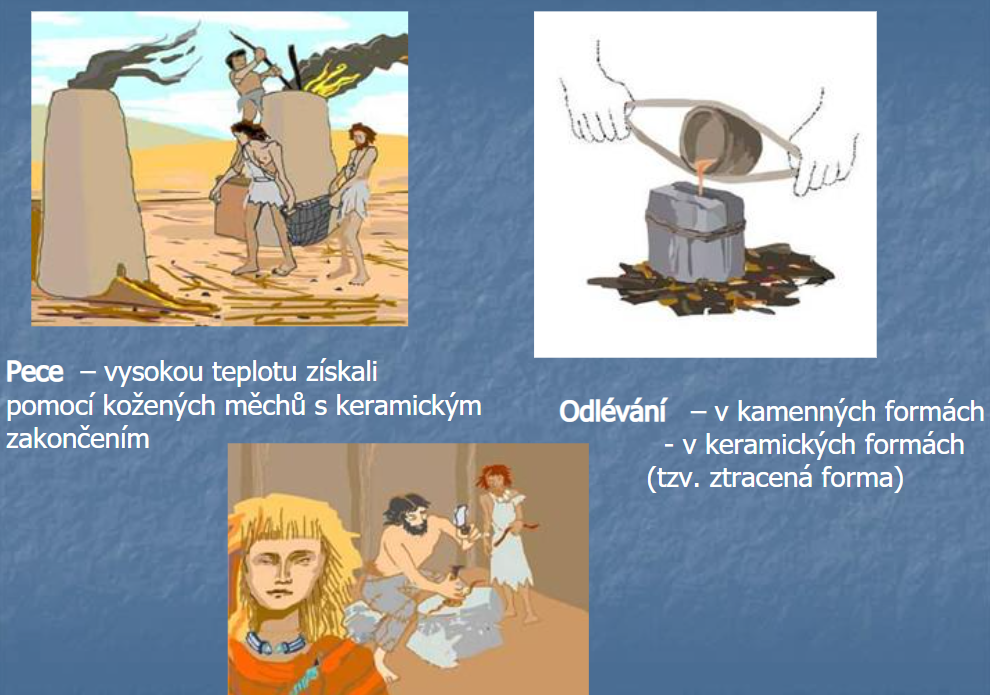 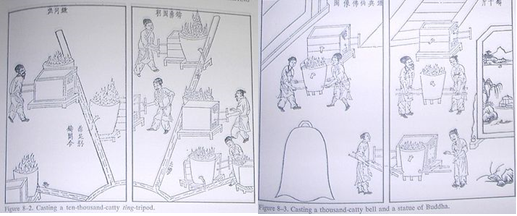 6
Zápatí prezentace
Starověké Řecko a Řím

Řekové - převzali dosavadní poznatky a přetvořili je na jednodušší, abstraktnější a racionálnější úroveň. Římané koukali na vědu s pohrdáním. Řím byl vojenský stát, proto Římané byli praktiční a zdatní v technice, zejména v technice zpracování kovů.

Aristoteles popsal výrobu železa a oceli, formuloval princip chemických dějů: všechny látky vznikly ze společné prahmoty a mohou se vzájemně přeměňovat. 

Síra se v Řecku používala při bohoslužbách jako vykuřovadlo. 
Rtuť nazývanou „tekuté stříbro“ vyráběli Římané z rumělky a používali jako líčidla a malířské barvy. V Řecku objeveny zákony šíření, odrazu a lomu světla.

V 5. stol. př. n. l. Empedokles stanovil čtyři základní látky, z nichž je složena hmota a položil tak základy teorii čtyř živlů. 

Démokritos - myšlenky o atomech
7
Zápatí prezentace
Thalés z Milétu (624–548 př. n. l.) pralátka voda (vše vzniklo různými úpravami vody).
Hérakleitos z Efesu 
(540–480 př. n. l.) pralátka oheň
Empedoklés z Akragantu  (490–430 př. n. l.) čtyři základní pralátky:
Voda, vzduch, oheň, země
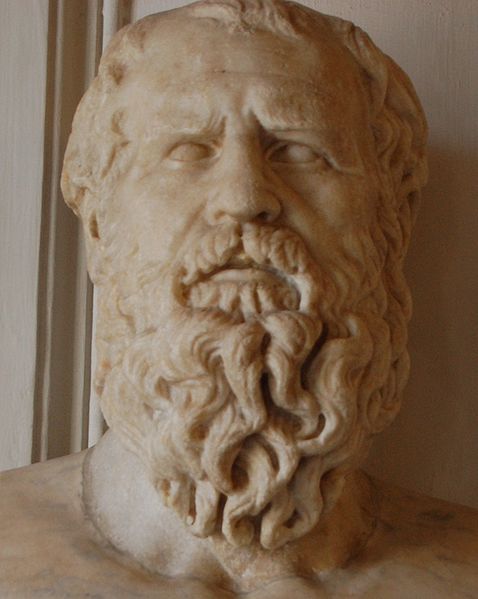 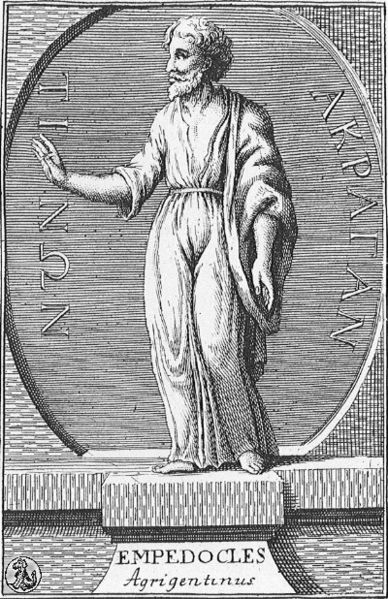 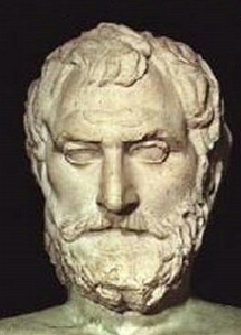 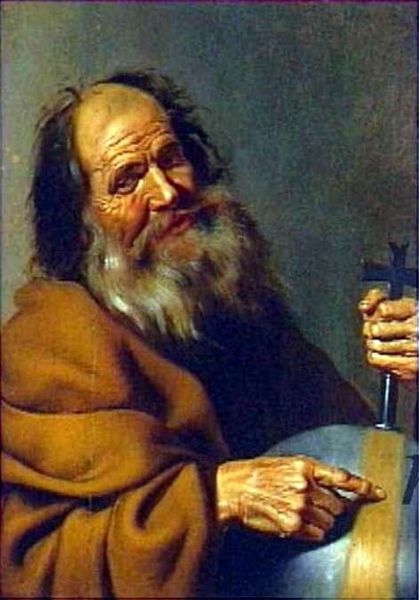 Atomisté

Atomisté dělili svět na jsoucno a nejsoucno. 
Jsoucno bylo dle nich tvořeno z nedělitelných a nezničitelných atomů proměnlivého tvaru.
Démokritos z Abdér (460–370 př. n. l.)
Důležité objevy a vynálezy
Alchymie

Alchymie je pokusná činnost s přírodními látkami, se snahou o vzájemnou přeměnu prvků a získání elixírů mládí. Vznikla v Egyptě, Indii a Číně. V Čechách byl její vrchol počátkem 17. století za císaře Rudolfa II.

Arabové se jako první pokusili o chemickou symboliku.
(každému kovu i každé chemické operaci přiřadil určité číslo: zlato mělo hodnotu 20, stříbro 10, měď 7, elixír 100, sublimace 1/50,…; z čísel sestavovali rovnice o jedné neznámé). 
Evropští alchymisté zavedli symboly pro označení chemikálií. 

Význam alchymie pro současnost – nahromadění chemicko-technologických zkušeností 
Alchymie rozpracovala exp. metody: filtraci, extrakci, sublimaci, destilaci, žíhání, rozpouštění. 
Alchymisté uměli připravit: kyselinu sírovou, kyselinu dusičnou, kyselinu chlorovodíkovou, louhy, potaš, sodu, ledek, alkohol, lučavku královskou, borax, řadu solí a oxidů, používali řadu minerálů a kamence jako mořidlo, používali rostlinná barviva v barvířství (indigo). 

Alchymisté své vědomosti tajili, proto záměrně pozměňovali nebo nově vymýšleli značky již dříve označených chemikálií, čímž vznikl zmatek.
10
Zápatí prezentace
Alchymie
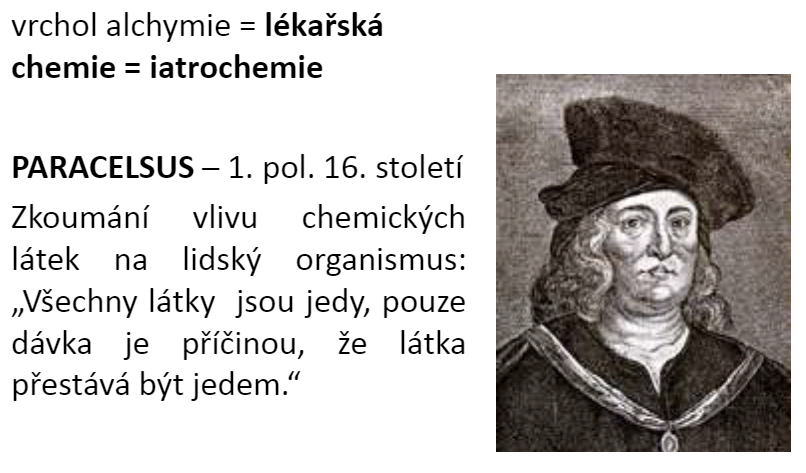 Vyrobit zlato z čehokoliv.
Připravit elixír mládí a nesmrtelnosti.
Stvořit umělého člověka.
Objevit kámen mudrců.
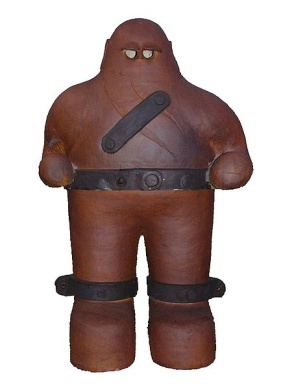 Geber = Abú Músa Džábir ibn Hajján 
(arabská alchymie)
Objevil destilaci, krystalizaci, HCl a HNO3. Připravil lučavku královskou
Jehuda Liva ben Becalel = rabbi Löw
Židovský rabín stvořil údajně v Praze za vlády Rudolfa II. Golema.
Edward Kelley
Dvůr Rudolfa II., údajně uměl Kelly vyrobit zlato a znal časoprostorovou smyčku.
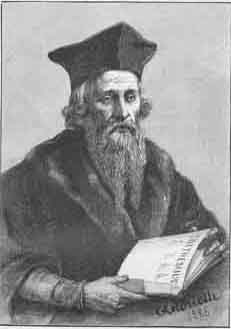 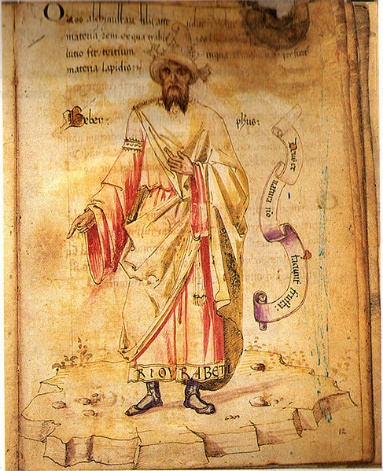 Albertus Magnus
Údajně stvořil bronzovou hlavu, která mluvila.
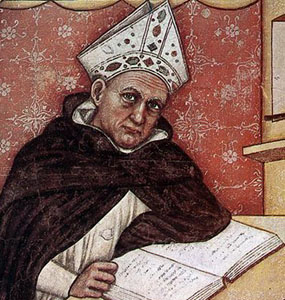 Technická chemie
Navazuje na praktické dovednosti alchymistů – vývoj vedl k rozvoji metalurgie, sklářství,
keramiky, výroby chemikálií, papíru, barev ...
Vannocio BIRINGUCCIO (1480–1539) – chemik a technolog, základní spis Pirotechnia

Bernard PALISSY (1510–1590) – má zásluhu o rozvoj keramiky (objevil řadu smaltů), jeden ze zakladatelů agrochemie

Johann Rudolf GLAUBER (1604–1668) – chemik a lékař, výroba kyselin, ledku, solí (objev Glauberovy soli Na2SO4.10H2O).

Georg AGRICOLA (1494–1555) - Vynikající lékař, který se zabýval mineralogií, hornictvím a hutnictvím. Působil nějakou dobu v Jáchymově.
12
Novověk
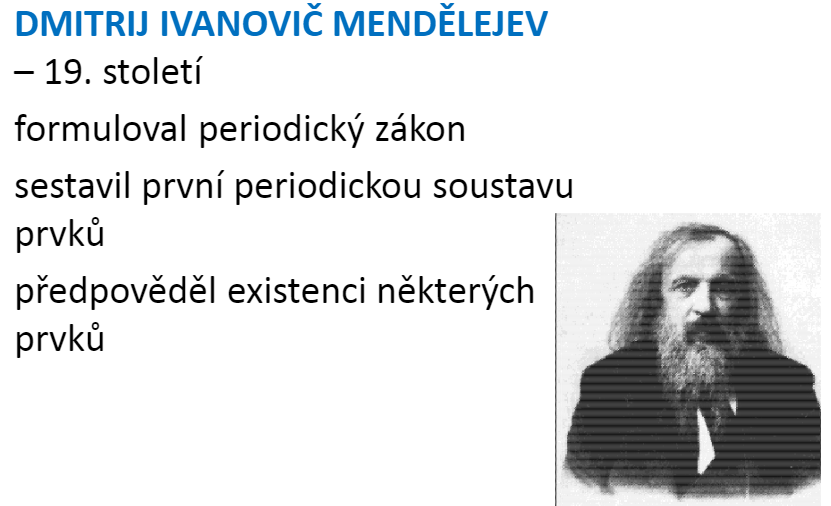 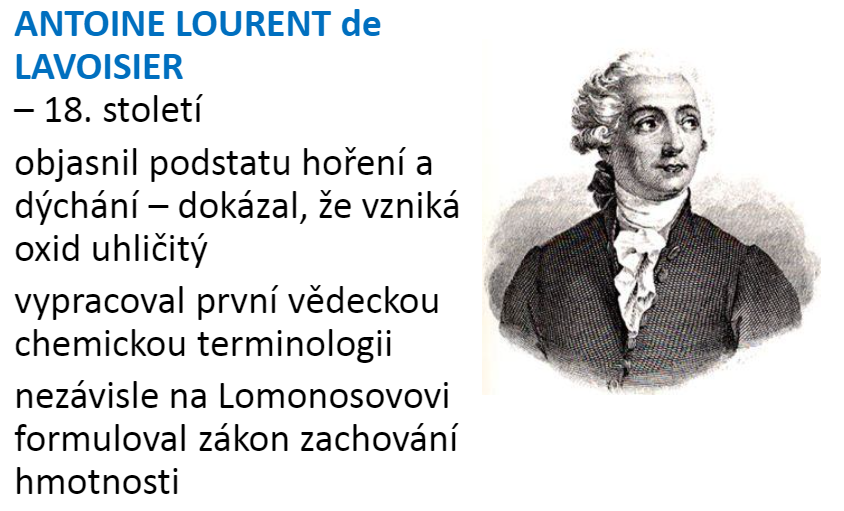 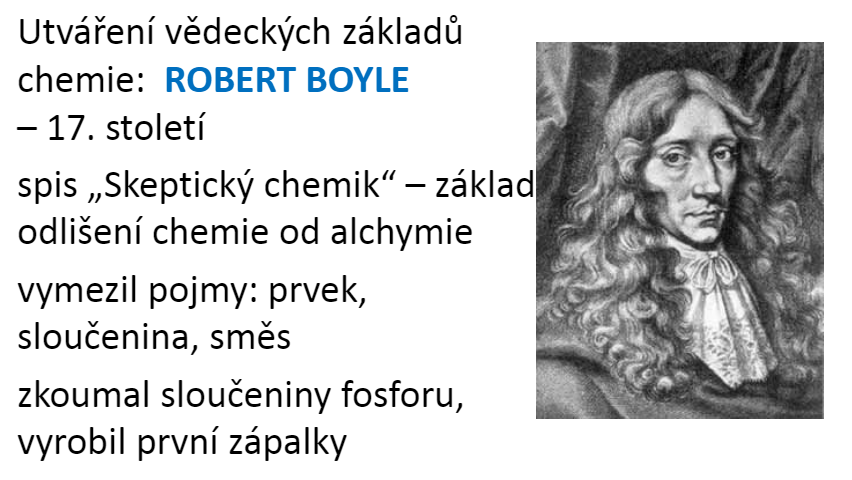 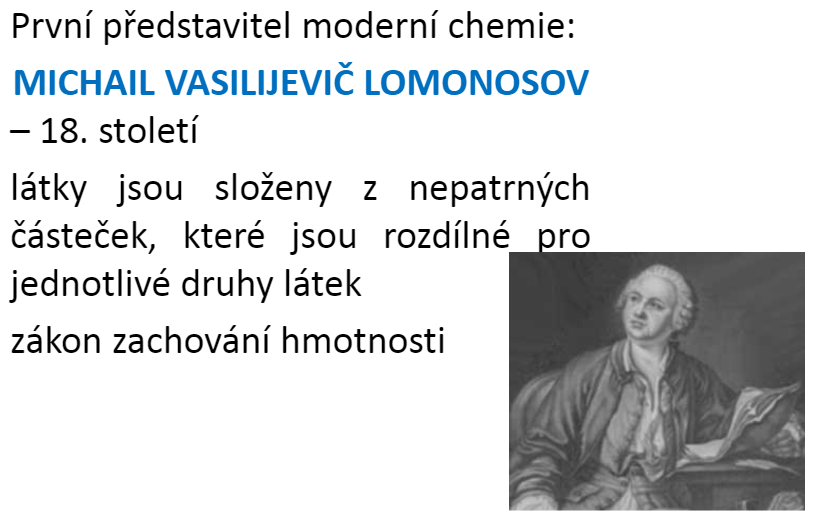 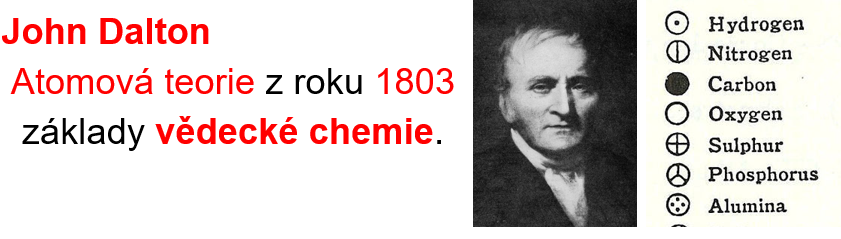 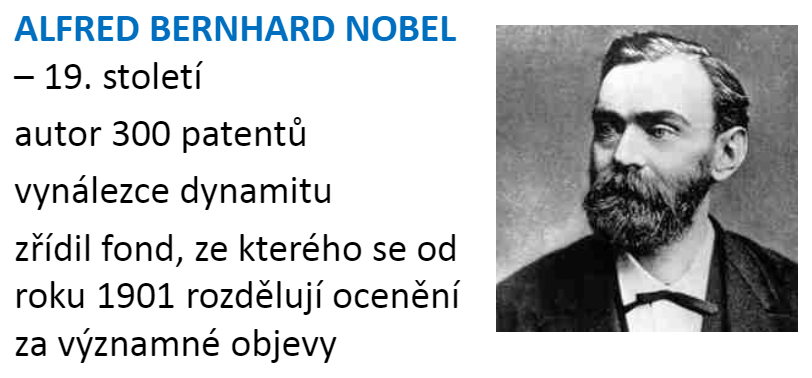 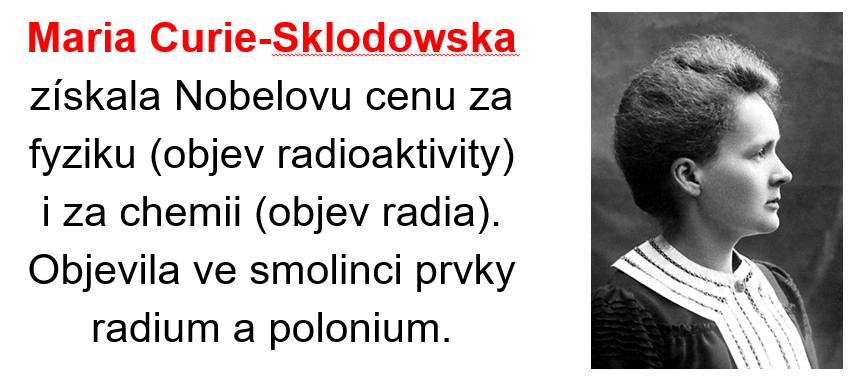 13
13
Zápatí prezentace
Vynálezy 17. století
Vynálezy 18. století
Vynálezy 19. století
Vynálezy 20. století
Surovinová základna chemie

Surovinou obvykle označujeme vytěženou neústrojnou (anorganickou) látku, vypěstovanou ústrojnou (organickou) látku rostlinného nebo živočišného původu, které dosud nebyly nijak zpracovány a nachází se tak v původním přírodním stavu i tvaru. 

Základní přírodní suroviny
Podle původu rozdělujeme suroviny chemického průmyslu:
Nerostné
Fosilní
Rostlinné
Živočišné
Odpadní suroviny
18
Zápatí prezentace